[Speaker Notes: GV cho HS xem video bài hát và dẫn vào bàiTư liệu đọc thêm: https://trungcoly.blogspot.com/2012/04/tong-gia-hoan-kinh-tran-quang-khai.html]
Bài 1: Thơ và thơ song thất lục bát
Tiết 11 – Thực hành đọc hiểu
PhÒ giá về kinh
(Tụng giá hoàn kinh sư)
-Trần Quang Khải-
[Speaker Notes: Giáo án của Thảo Nguyên 0979818956]
I. 
Tìm hiểu chung
[Speaker Notes: Giáo án của Thảo Nguyên 0979818956]
1. Tác giả
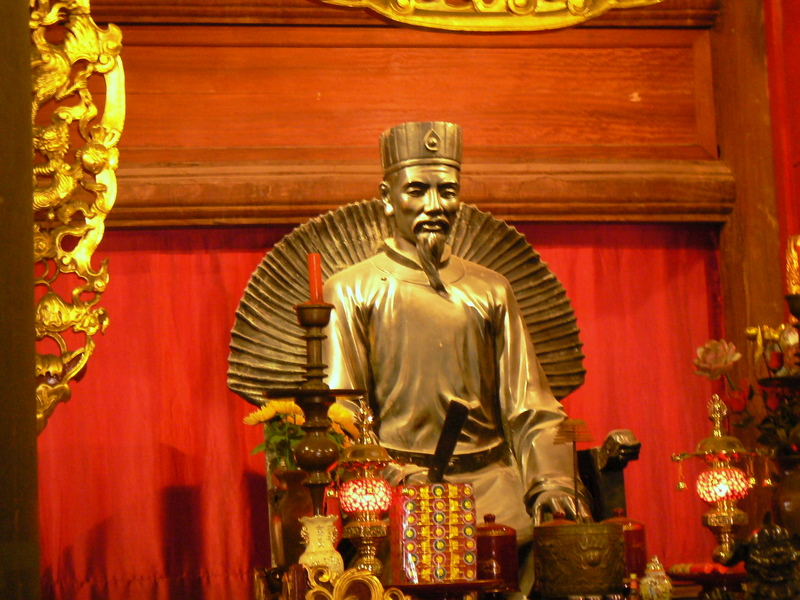 - Quê: Nam Định
- Là con trai thứ ba của vua Trần Thái Tông
- Là một võ tướng kiệt xuất, được phong Thượng Tướng, có công lớn trong hai cuộc kháng chiến chống Mông Nguyên (1284-1285; 1287 – 1288), đặc biệt là hai trận Hàm Tử và Chương Dương…
- Ông là người học rộng, giỏi thơ phú;
Tác phẩm tiêu biểu "Lạc Đạo tập".
Trần Quang Khải (1241 – 1294)
[Speaker Notes: Em hãy nêu một số nét về tác giả Trần Quang Khải?]
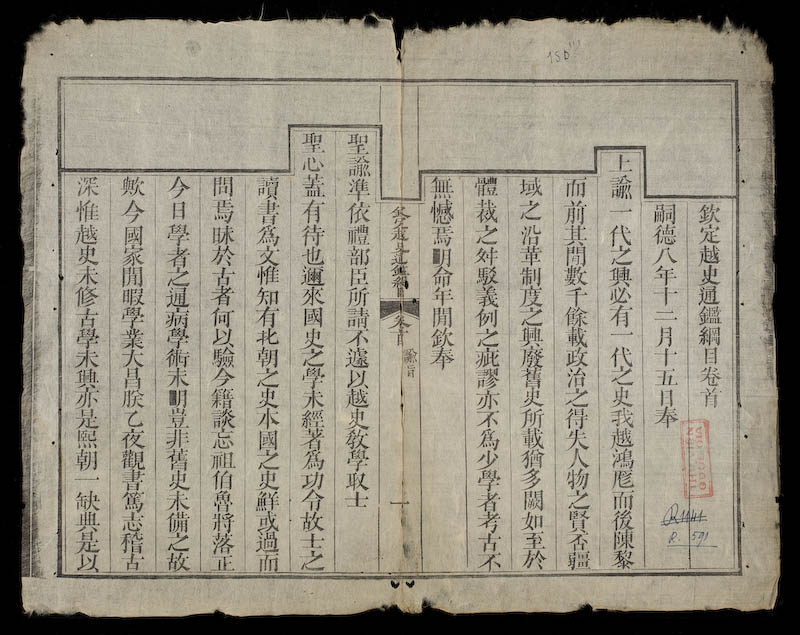 Sách “Khâm định Việt sử Thông giám Cương mục” do sử thần Đại Nam thời Nguyễn soạn đã đánh giá về Trần Quang Khải:
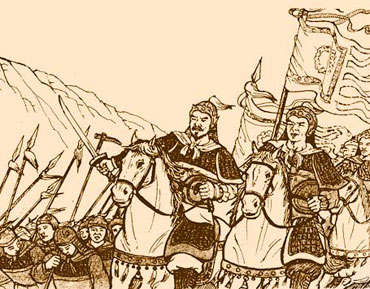 “Quang Khải lúc làm tướng võ, lúc làm tướng văn, giúp vương nghiệp nhà Trần, uy danh ngang với Quốc Tuấn.”
[Speaker Notes: Giáo án của Thảo Nguyên 0979818956]
2. Tác phẩm
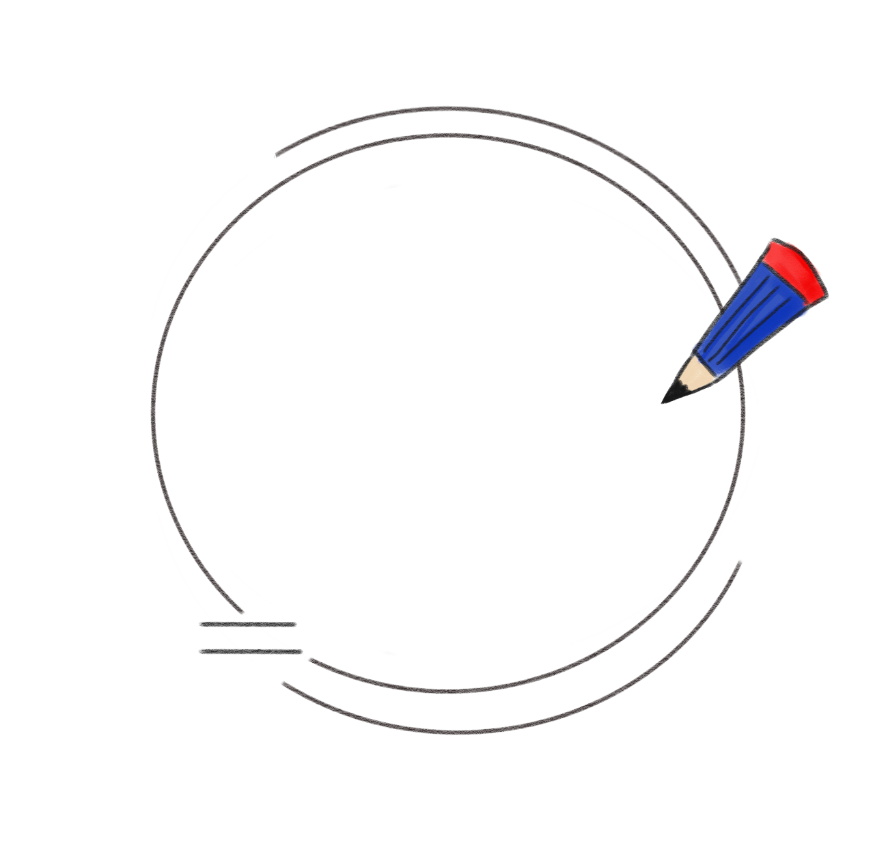 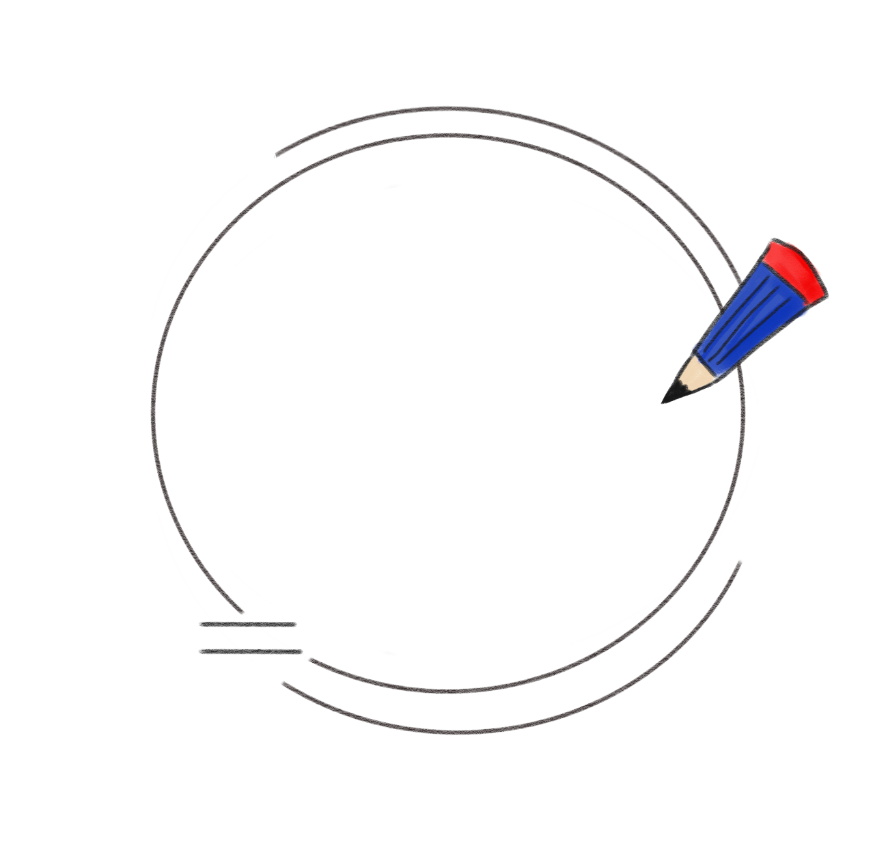 Hoàn cảnh sáng tác
Thể loại
Sau khi hộ giá hai vua Trần trở lại Thăng Long sau chiến thắng quân Nguyên Mông lần thứ hai.
Ngũ ngôn tứ tuyệt Đường luật
 Tác phẩm tiêu biểu cho hào khí thời Trần
[Speaker Notes: Hãy trình bày hoàn cảnh ra đời văn bản Phò giá về kinh của Trần Quang Khải.
- Bài thơ “Phò giá về kinh” là một tuyệt tác được Trần Quang Khải viết sau ngày đại thắng lần thứ hai của dân tộc, đánh đuổi toàn bộ đội quân xâm lược Mông – Nguyên ra khỏi bờ cõi đất nước, đem lại nền thái bình cho Đại Việt.
- Tác phẩm được hoàn thành sau ngày mùng 9 tháng 7 năm 1285, thời gian này, Trần Quang Khải được lệnh hộ giá hai vị vua Trần (Thái thượng hoàng Trần Thánh Tông và Hoàng đế Trần Nhân Tông) trở lại Thăng Long, khi kinh thành đã sạch bóng quân thù, sau chiến thắng Hàm Tử và Chương Dương. Đây là hai chiến dịch quan trọng, có ý nghĩa quyết định đối với toàn bộ cục diện cuộc kháng chiến chống quân Mông  - Nguyên lần thứ hai, trong đó, chiến dịch Chương Dương do Trần Quang Khải trực tiếp chỉ huy.]
Thời đại nhà Trần và Hào khí Đông A
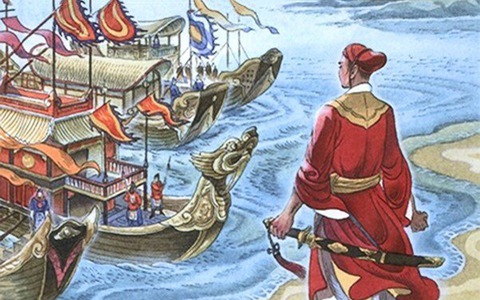 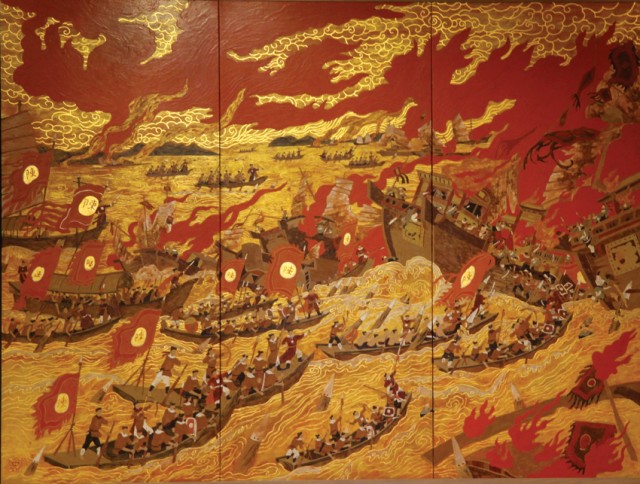 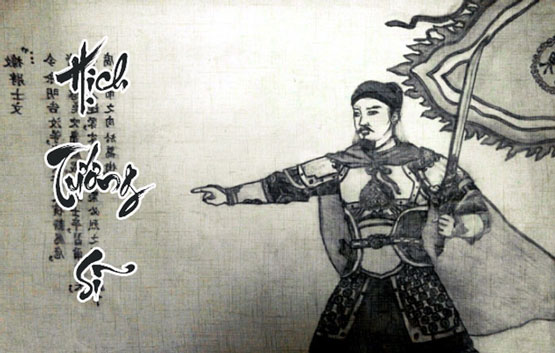 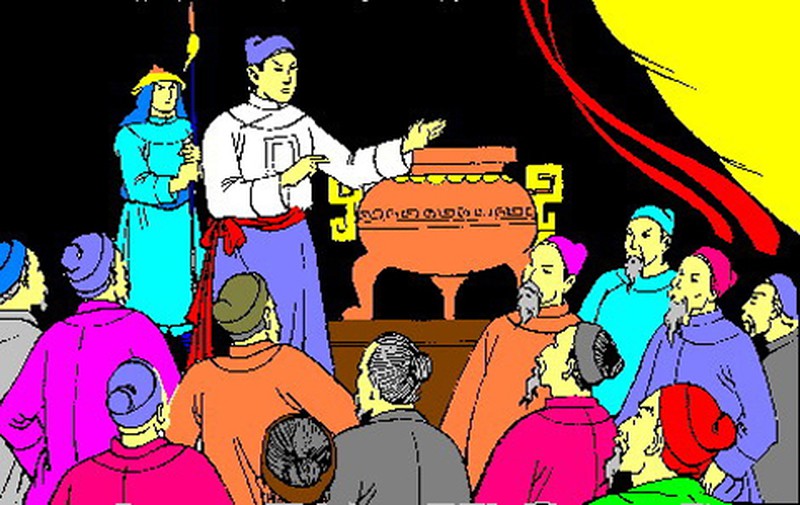 [Speaker Notes: Từ những thông tin về hoàn cảnh ra đời bài thơ “Phò giá về kinh” hãy nêu hiểu biết của em về hào khí thời Trần

+ Từ bối cảnh ra đời của bài thơ có thể thấy được hào khí thời Trần, được gọi là hào khí Đông A, hun đúc từ ý chí quyết tâm của cả dân tộc, từ các bậc vua, quý tộc, quan lại, quân đội cho đến người dân đồng lòng đứng lên bảo vệ nền độc lập, tự do của dân tộc, không chịu làm nô lệ trước kẻ thù hung hãn. Quân sĩ trổ trên cánh tay hai chữ “Sát Thát” (giết giặc Nguyên) với tinh thần sẵn sàng hi sinh vì độc lập, tự do của dân tộc.
+ Bài thơ mở đầu bằng hai chiến công oanh liệt với khí thế ngút trời của quân dân Đại Việt. Điều này đánh dấu việc quân ta chuyển từ thế bị động phải rút chạy khỏi kinh đô Thăng Long (hai vua Trần bị kẻ thù vây bắt, nhiều lần nguy kịch tưởng rơi vào tay giặc) sang thế chủ động tấn công và chiến thắng. Nay hai vua vùng đại quân chiến thắng trở về với tư cách là chủ nhân của đất nước, với tư thế của người chiến thắng đội quân xâm lược hung bạo nhất thời đại lúc bấy giờ. Đất nước sạch bóng quân thù, bước vào một thời kì mới với khí thế hào hùng.
Hào khí thời Trần được đúc kết từ trí tuệ, từ lòng tự tôn, tự hào và sức mạnh của dân tộc Đại Việt.]
3. Hướng dẫn đọc
a. Đọc - chú thích
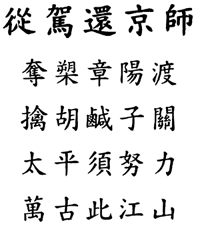 Giọng điệu: 
+ Hai câu đầu: khỏe khoắn, phấn chấn, tự hào
+ Hai câu sau: sâu lắng, nhẹ nhàng, cảm xúc
[Speaker Notes: Giáo án của Thảo Nguyên 0979818956]
Phiên âm
Đoạt sóc Chương Dương độ,
Cầm Hồ Hàm Tử quan.
Thái bình tu trí lực,
Vạn cổ thử giang san.
Dịch nghĩa
Cướp giáo giặc ở bến Chương Dương,
Bắt quân Hồ ở cửa Hàm Tử
Thái bình rồi nên dốc hết sức lực,
Muôn đời vẫn có non sông này.
Dịch thơ
Chương Dương cướp giáo giặc,
Hàm Tử bắt quân thù.
Thái bình nên gắng sức,
Non nước ấy ngàn thu.
(In trong “Việt Nam sử lược”, TRẦN TRỌNG KIM dịch, NXB Tân Việt, Hà Nội, 1951)
[Speaker Notes: Giáo án của Thảo Nguyên 0979818956]
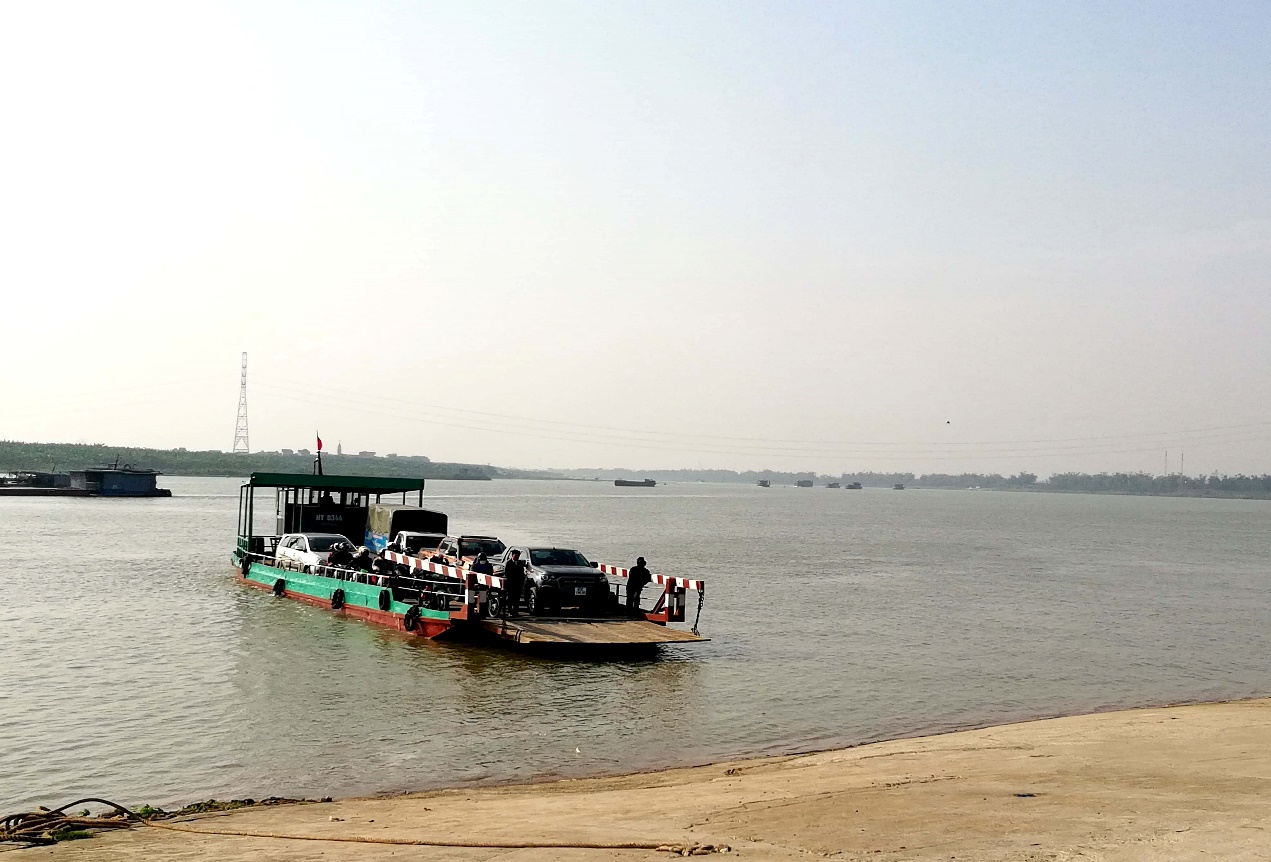 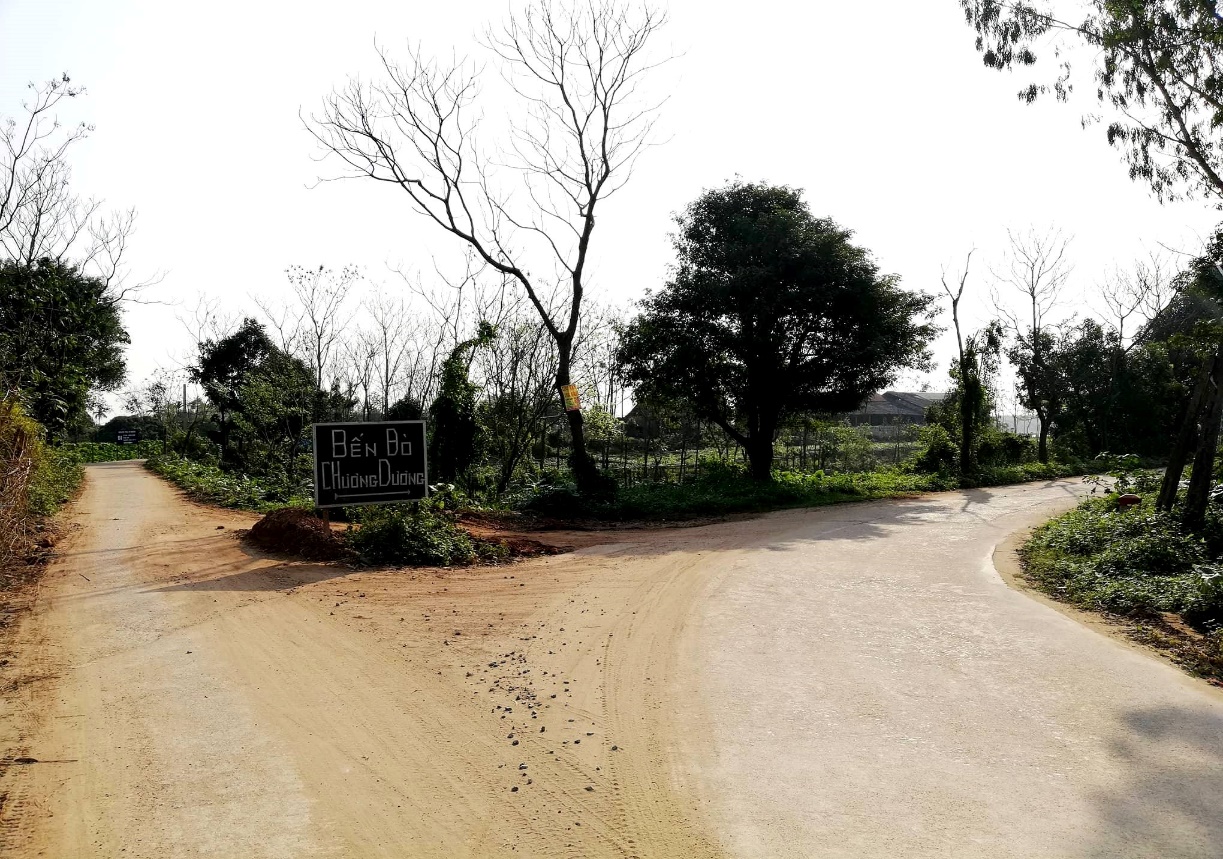 - Kinh: tức kinh đô, ở đây chỉ kinh thành Thăng Long.
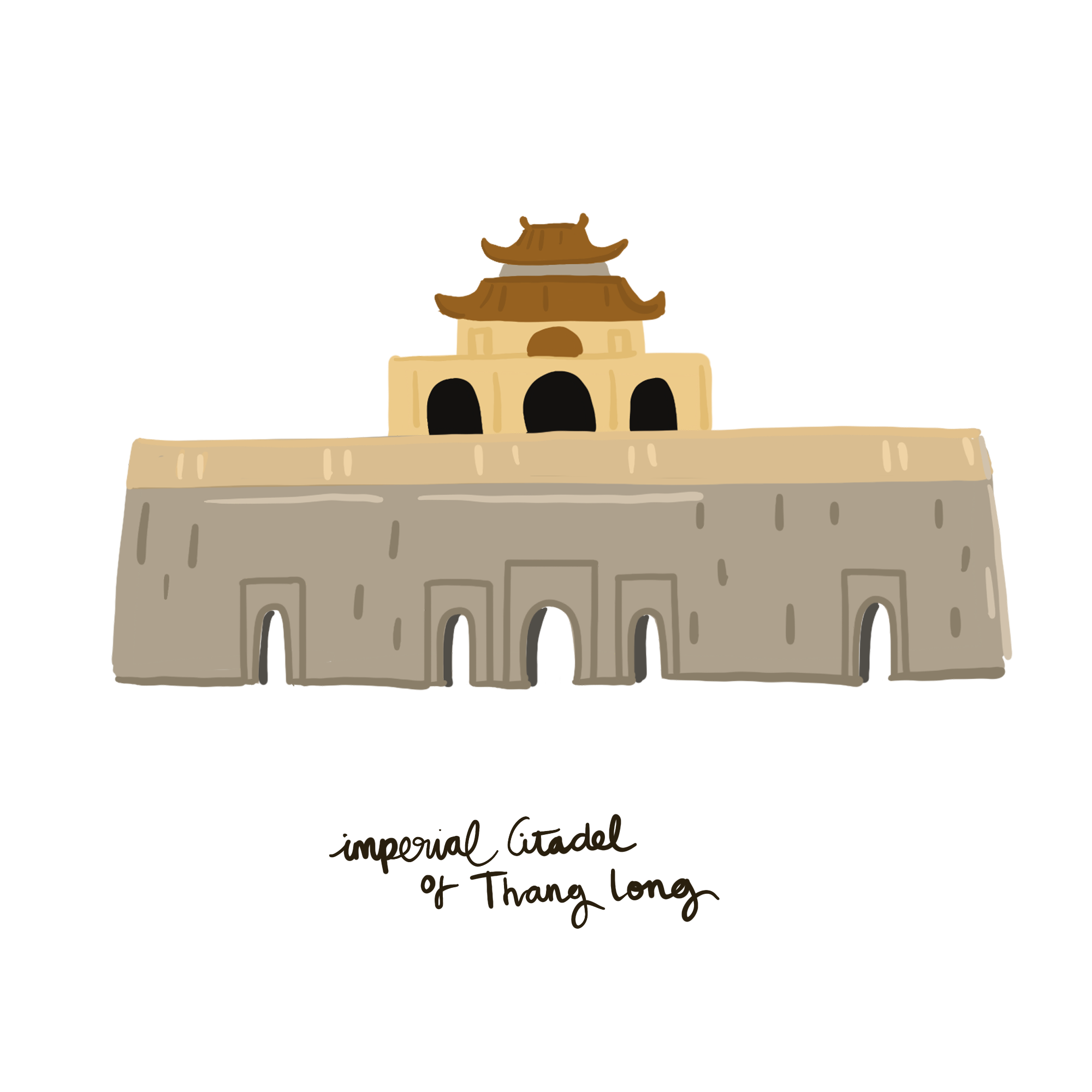 - Chương Dương: bến sông nằm ở hữu ngạn sông Hồng, thuộc huyện Thường Tín, Hà Nội. Chiến thắng Chương Dương diễn ra vào tháng 6 năm Ất Dậu (1285) do Trần Quang Khải chỉ huy.
[Speaker Notes: Giáo án của Thảo Nguyên 0979818956]
- Hồ: cách người phương Bắc dùng để gọi các tộc thiểu số phía tây và tây bắc Trung Quốc. Thời trung đại, Trung Quốc thường xuyên bị các bộ tộc này xâm lược. Tác giả bài thơ mượn chữ này gọi quân xâm lược Mông – Nguyên để thể hiện sự khinh bỉ kẻ thù.

- Hàm Tử: một địa điểm ở tả ngạn sông Hồng, thuộc huyện Khoái Châu, tỉnh Hưng Yên. Trận Hàm Tử diễn ra vào tháng 4 năm Ất Dậu (1285) do Trần Nhật Duật chỉ huy với sự hỗ trợ đắc lực của Trần Quang Khải.
[Speaker Notes: Giáo án của Thảo Nguyên 0979818956]
b. Đặc điểm thể loại của bài thơ
[Speaker Notes: Giáo án của Thảo Nguyên 0979818956]
- Thể thơ: ngũ ngôn tứ tuyệt luật Đường.
- Dấu hiệu nhận biết: 
+ Số dòng: 4
+ Số chữ: mỗi dòng 5 chữ
Đoạt sóc Chương Dương độ,
Cầm Hồ Hàm Tử quan.
Thái bình tu trí lực,
Vạn cổ thử giang san.
T
- Niêm: chữ thứ 2 trong câu một là “trắc” niêm với chữ thứ 2 của câu 4 cũng là “ trắc”, chữ thứ 2 của câu 2 là “bằng” niêm với chữ thứ 2 của câu 3 cũng là  “bằng”.
B
B
T
[Speaker Notes: Xác định thể loại của bài thơ qua số dòng, số chữ, niêm, luật và cách hiệp vần ở bản phiên âm.]
Đoạt sóc Chương Dương độ,
Cầm Hồ Hàm Tử quan.
Thái bình tu trí lực,
Vạn cổ thử giang san.
- Vần: chỉ hiệp theo một vần ở các câu 2 và 4 (quan – san).
 Bài thơ tuân thủ quy định về niêm, vần của một bài thơ Ngũ ngôn tứ tuyệt luật trắc vần bằng theo luật Đường
[Speaker Notes: Giáo án của Thảo Nguyên 0979818956]
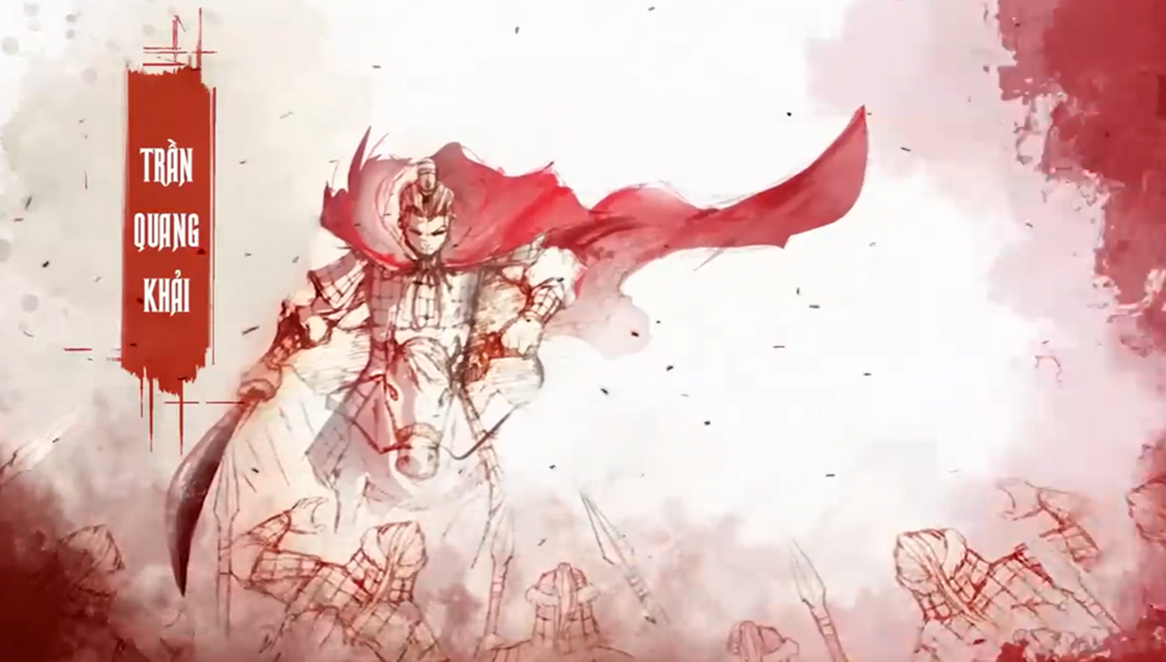 II.
Đọc – hiểu văn bản
[Speaker Notes: Giáo án của Thảo Nguyên 0979818956]
1. Bố cục, mạch cảm xúc, cảm hứng chủ đạo:
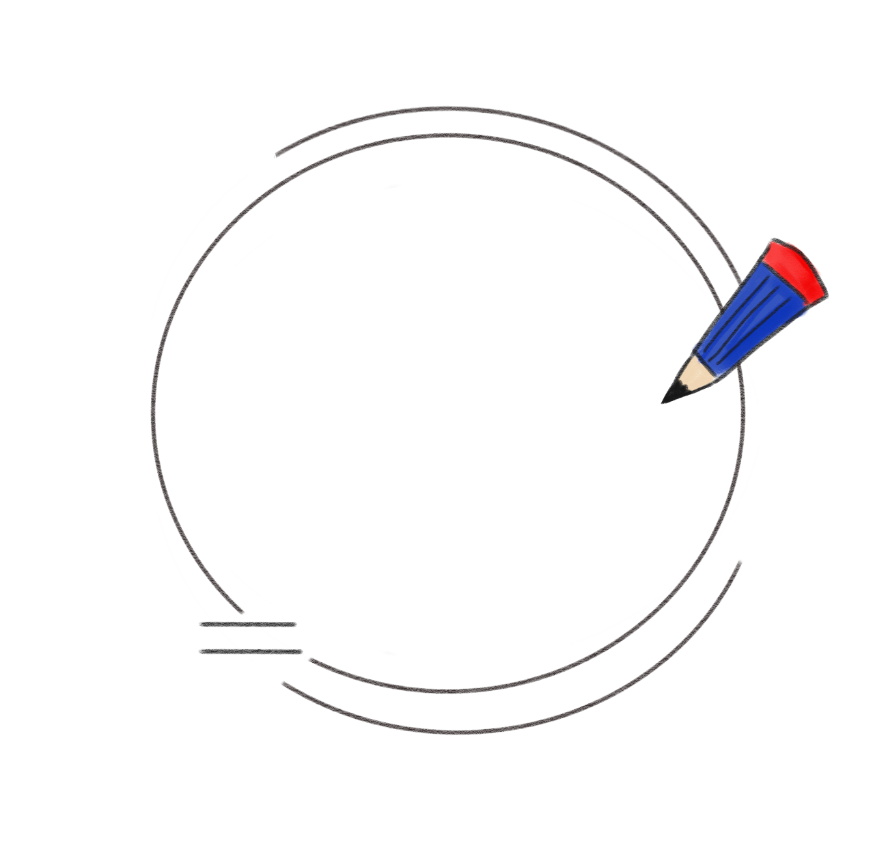 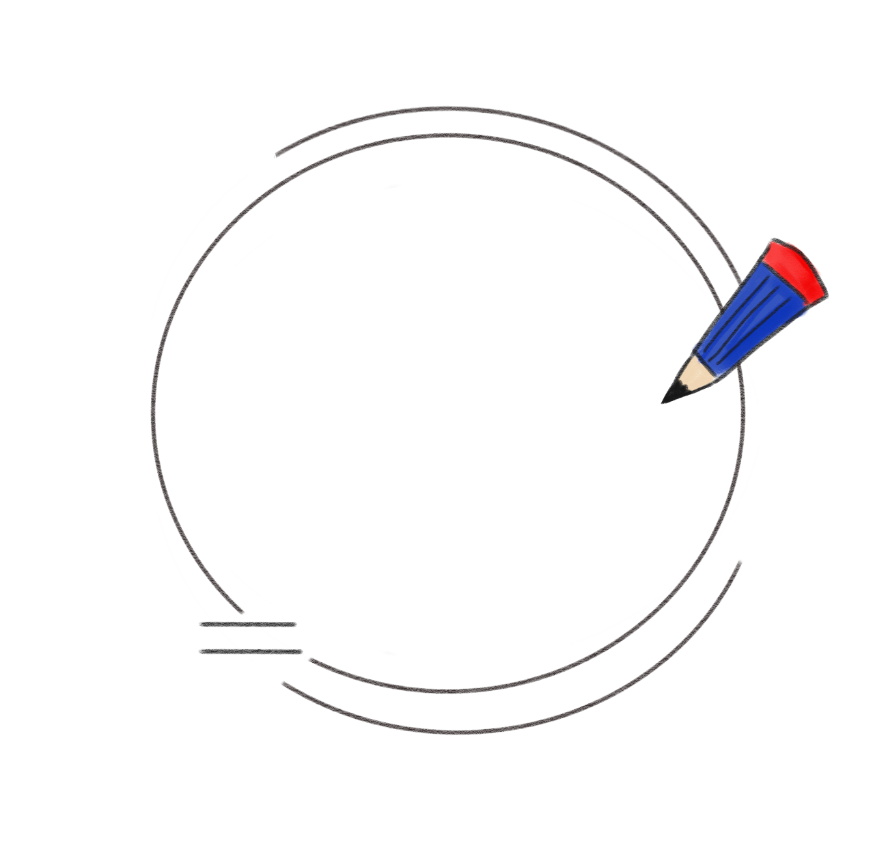 Bố cục
Mạch cảm xúc
2 phần
+ 2 câu đầu: Hào khí chiến thắng quân xâm lược
+ 2 câu cuối: Khát vọng hoà bình lâu dài cho đất nước
Từ việc tái hiện lại những chiến công đến nêu cao tinh thần bảo vệ đất nước
Cảm hứng chủ đạo: yêu nước, tự hào dân tộc
2. Từ ngữ, hình ảnh, biện pháp tu từ
[Speaker Notes: Phân tích nội dung và mối quan hệ của hai dòng thơ đầu và hai dòng thơ cuối, từ đó cho biết chủ đề của bài thơ.]
Đoạt sóc Chương Dương độ,
Cầm Hồ Hàm Tử quan.
(Chương Dương cướp giáo giặc,
Hàm Tử bắt quân thù.)
[Speaker Notes: Giáo án của Thảo Nguyên 0979818956]
Đoạt sóc Chương Dương độ,
Cầm Hồ Hàm Tử quan.
(Chương Dương cướp giáo giặc,
Hàm Tử bắt quân thù.)
Động từ mạnh
* Chiến công thứ hai
*Chiến công thứ nhất
Liệt kê, đảo trật tự thời gian, động từ mạnh.
+ Địa điểm: cửa Hàm Tử
+ Địa điểm: bến Chương Dương
+ Thời gian: 4/1285
+ Thời gian: 6/1285
+ Kết quả: bắt quân thù
+ Kết quả: cướp giáo giặc
 Chiến thắng hào hùng của dân tộc, sự chủ động, dũng mãnh của quân dân ta.
 Lòng tự hào, hân hoan của tác giả.
[Speaker Notes: + Cả hai dòng thơ đều tập trung khắc họa những chiến công lẫy lừng của quân đội nhà Trần trước kẻ thù hùng mạnh. Các chiến công được kể diễn ra liên tục, cho thấy không khí hào hùng của cuộc kháng chiến chống quân Mông – Nguyên xâm lược.
+ Cả hai dòng thơ đều mở đầu bằng những động từ mạnh (“đoạt”, “cầm”) nhằm diễn tả và nhấn mạnh sự dũng mãnh, chủ động của quân dân ta.
Giáo án của Thảo Nguyên 0979818956]
Thái bình tu trí lực, 
Vạn cổ thử giang san.
(Thái bình nên gắng sức,
Non nước ấy ngàn thu.)
[Speaker Notes: Giáo án của Thảo Nguyên 0979818956]
Thái bình tu trí lực, 
Vạn cổ thử giang san.
(Thái bình nên gắng sức,
Non nước ấy ngàn thu.)
nên dốc hết sức mạnh
rất bình yên, không có loạn lạc, chiến tranh
muôn đời vẫn có non sông này
- Câu 1: Lời động viên, nhắc nhở về việc xây dựng và phát triển đất nước, gây dựng nền thái bình cho dân tộc.
- Câu 2: Niềm tin vào nền độc lập bền vững và tương lai thái bình trường tồn của vương triều, của quốc gia, dân tộc.
 Khát vọng thái bình thịnh trị.
[Speaker Notes: - Hai dòng cuối nói lên sự cố gắng và khát vọng hòa bình, độc lập của cả dân tộc. Điều này thể hiện tầm nhìn xa, trông rộng của một nhà chiến lược lớn như Trần Quang Khải.
- Vị tướng oai phong nơi trận mạc, chiến bào còn vương khói bụi chiến trường, thanh gươm chưa khô máu quân thù đã biết kìm nén cảm xúc hạnh phúc tột độ trước chiến thắng oanh liệt, biết vượt qua tư tưởng hưởng thụ để điềm tĩnh trở lại, trầm tư suy nghĩ mưu kế lâu dài cho xã tắc. Chỉ có chăm lo xây dựng một nền thái bình vững chắc, đem lại cơm no, áo ấm cho dân chúng mới là gốc rễ lâu dài của dân tộc. Một quốc gia vững mạnh, thịnh vượng sẽ không sợ hãi trước bất cứ kẻ thù xâm lược đến từ phương trời nào.
Giáo án của Thảo Nguyên 0979818956]
Chủ đề, thông điệp của bài thơ
- Chủ đề: Hào khí chiến thắng và khát vọng thái bình, thịnh trị của dân tộc ta ở thời đại nhà Trần.
- Thông điệp: 
+ Nhắc nhở thế hệ trẻ về những chiến công hào hùng của thế hệ cha anh.
+ Động viên thế hệ trẻ phải biết giữ gìn, bảo vệ đất nước hòa bình.
+ Nhắn nhủ thế hệ trẻ về truyền thống yêu nước của dân tộc.
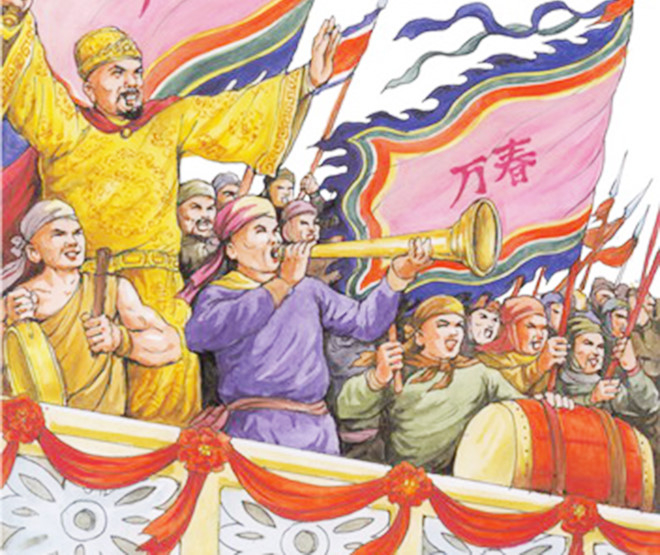 [Speaker Notes: Phát vấn: Cho biết mối quan hệ của hai dòng thơ đầu và hai dòng thơ cuối, từ đó cho biết chủ đề của bài thơ.
- Hai dòng thơ đầu là cơ sở, nền tảng cho sự xuất hiện, cho tư tưởng chiến lược ở hai dòng sau. Nếu không có những chiến công vang dội, quyết định trận chiến trước kẻ thù hùng mạnh nhất thời đại thì không thể có nền hòa bình cho đất nước, không thể có không khí hào hùng trở về kinh đô đã sạch bóng quân thù và sẽ không thể có đất nước để cùng chung sức dựng xây.]
III.
Tổng kết
[Speaker Notes: Giáo án của Thảo Nguyên 0979818956]
1. Giá trị nghệ thuật
- Thể thơ ngũ ngôn tứ tuyệt cô đọng, hàm súc.
- Nhịp thơ 2/3.
- Hình thức diễn đạt cô đúc, dồn nén cảm xúc vào bên trong tư tưởng.
- Giọng điệu sảng khoái, hân hoan, tự hào.
2. Giá trị nội dung
Hào khí chiến thắng và khát vọng về một đất nước thái bình thịnh trị của dân tộc ta thời Trần.
[Speaker Notes: Giáo án của Thảo Nguyên 0979818956]
Bài tập nhanh:
Tìm hiểu cách ngắt nhịp của bài thơ ở bản phiên âm. Nhịp điệu của dòng thơ có tác dụng gì trong việc thể hiện nội dung bài thơ?
Phiên âm
 Nhịp điệu của bước quân hành, của chiến thắng liên tiếp
Đoạt sóc Chương Dương độ,
Cầm Hồ Hàm Tử quan.
Thái bình tu trí lực,
Vạn cổ thử giang san.
 Sự trầm tư, suy ngẫm về tương lai dài lâu
[Speaker Notes: + Hai dòng đầu bài thơ có nhịp 2/3 với những động từ mạnh như “đoạt” (cướp), “cầm” (bắt) được đưa lên đầu dòng góp phần thể hiện khí thế dồn dập, nhịp điệu quyết liệt của các trận chiến dẫn đến thắng lợi trước quân thù. Nhịp điệu 2/3 ở đây là nhịp điệu của bước quân hành, của chiến thắng liên tiếp.
+ Hai dòng sau vẫn ngắt nhịp 2/3 nhưng với từ “tu” (nên), từ “thử” (ấy, này), âm hưởng bài thơ như lắng dịu xuống; nhịp thơ như thể hiện sự trầm tư, suy ngẫm về vận mệnh lâu dài của dân tộc. Nhịp điệu dòng cuối như một điểm nhấn, một sự bình tâm, một lời khẳng định chân lí muôn đời: Chiến thắng là quan trọng nhưng biết giữ gìn chiến thắng và xây dựng đất nước hùng mạnh, bền vững muôn đời còn quan trọng hơn.
 Nhịp điệu 2/3 ở hai dòng đầu là nhịp điệu “động”, mang “hơi thở” chiến trận. Còn nhịp điệu 2/3 ở hai dòng cuối lại là nhịp điệu “tĩnh”, diễn tả sự trầm tư, suy ngẫm về tương lai dài lâu.

Giáo án của Thảo Nguyên 0979818956]
Cuộc giao tiếp văn chương
Nhiệm vụ 1: So sánh bài thơ trên với bài thơ “Sông núi nước Nam” để chỉ ra sự tương đồng về nội dung và hình thức nghệ thuật giữa hai tác phẩm.
Nhiệm vụ 2: Nội dung bài thơ có ý nghĩa với cuộc sống hiện nay như thế nào? Vì sao?
[Speaker Notes: Giáo án của Thảo Nguyên 0979818956]
[Speaker Notes: So sánh bài thơ trên với bài thơ “Sông núi nước Nam” để chỉ ra sự tương đồng về nội dung và hình thức nghệ thuật giữa hai tác phẩm.
 Nội dung hai bài thơ vừa đồng điệu, vừa như kế tiếp nhau về cùng một đề tài yêu nước, chống ngoại xâm.]
Nhiệm vụ 2: Nội dung bài thơ có ý nghĩa với cuộc sống hiện nay như thế nào? Vì sao?
Gợi ý:
+ Đất nước ta đang trong thời kì hòa bình, độc lập, xây dựng xã hội phồn vinh, hạnh phúc nhưng vấn đề về an ninh, quốc phòng, toàn vẹn lãnh thổ vẫn luôn thường trực.
+ Việc xây dựng và bảo vệ đất nước là trách nhiệm, nghĩa vụ của mỗi chúng ta, đặc biệt là với những người trẻ tuổi.
+ Nội dung bài thơ là bài học cho mọi thế hệ người Việt về nhiệm vụ bảo vệ và xây dựng đất nước. Muốn bảo vệ được đất nước trước bất kì kẻ xâm lược nào, trên phương diện nào thì đều xuất phát từ việc phải xây dựng một quốc gia hùng mạnh về kinh tế, quốc phòng, văn hóa, khoa học, giáo dục…
[Speaker Notes: Giáo án của Thảo Nguyên 0979818956]
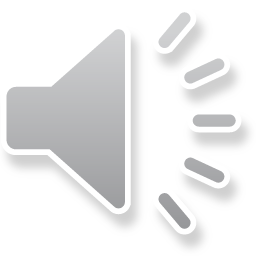 HỘP QUÀ BÍ ẨN
Trong mỗi hộp quà ẩn chứa một số điểm bí ấn. Các em hãy trả lời đúng các câu hỏi để nhận về phần quà cho mình nhé.
[Speaker Notes: Giáo án của Thảo Nguyên 0979818956]
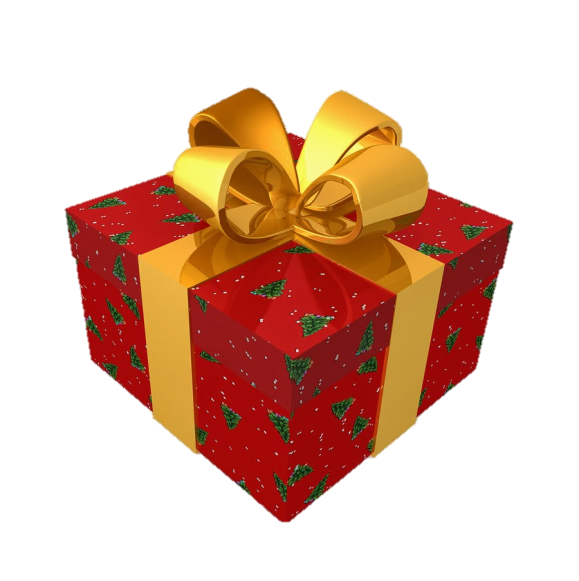 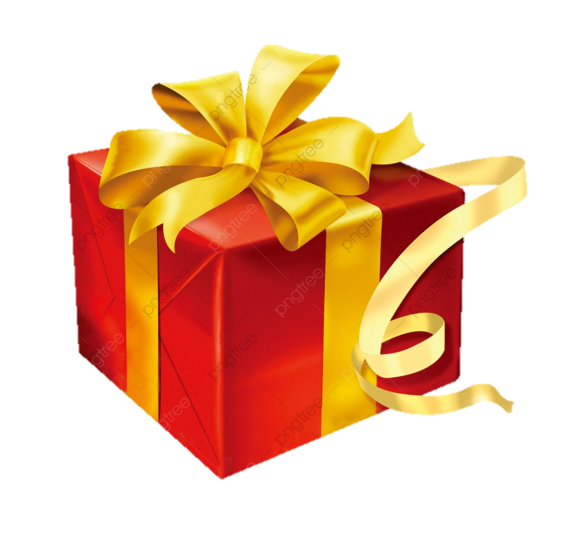 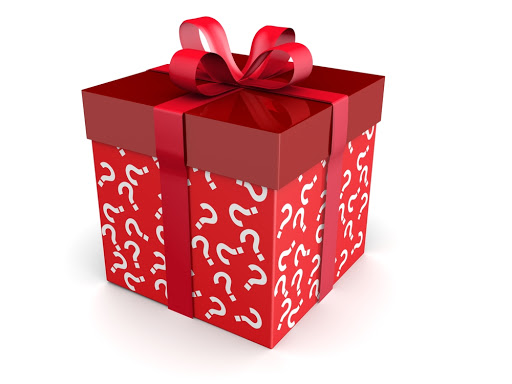 60 điểm
50 điểm
90 điểm
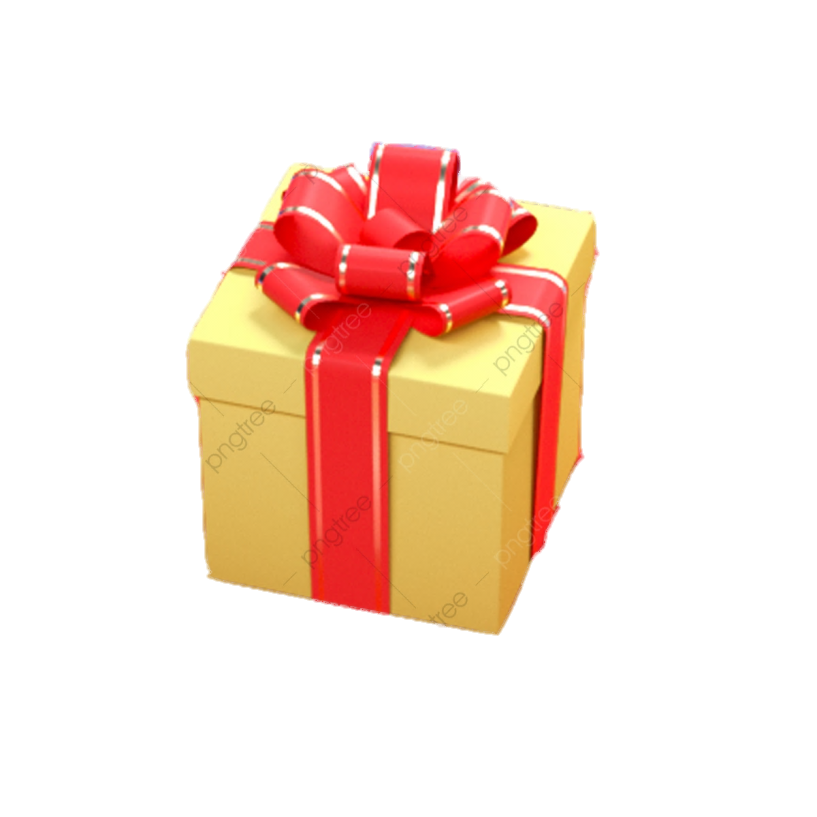 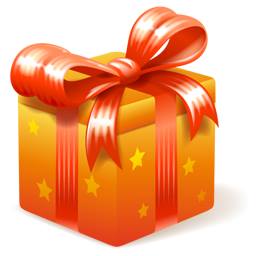 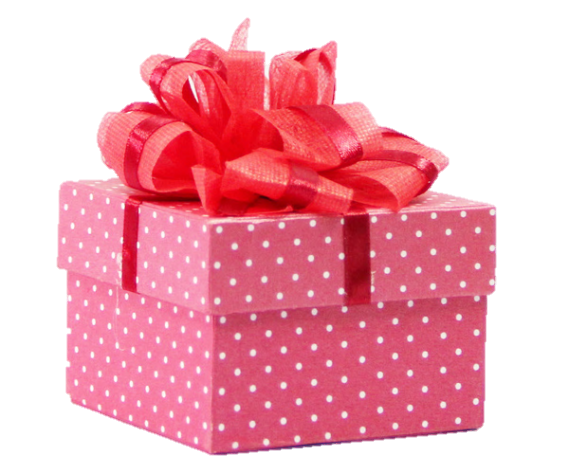 40 điểm
90 điểm
70 điểm
[Speaker Notes: Giáo án của Thảo Nguyên 0979818956]
Hết Giờ
START
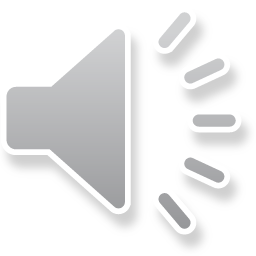 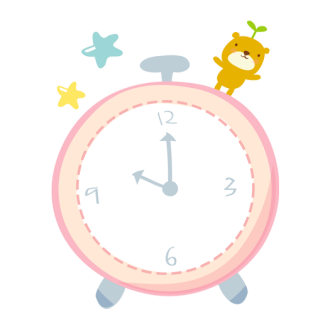 Quân Hồ được nhắc tới trong bài thơ Phò giá về kinh để chỉ ai?
12
3
9
6
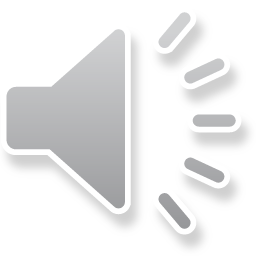 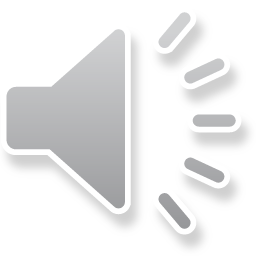 A. Chỉ quân Mông – Nguyên với thái độ khinh bỉ.
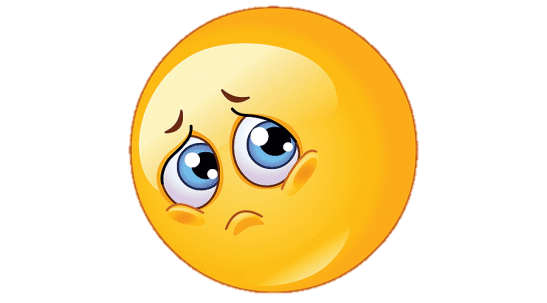 CHÚC MỪNG
B. Tộc người thiểu số phía Tây và Tây Bắc Trung Quốc.
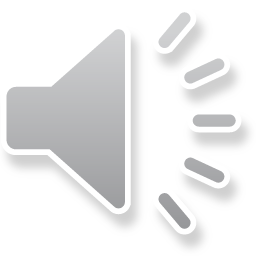 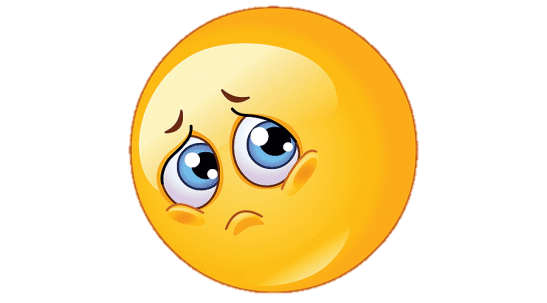 C. Chỉ triều đại nhà Hồ.
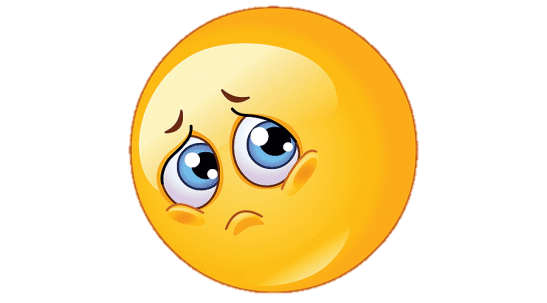 D. Chỉ tộc người họ Hồ.
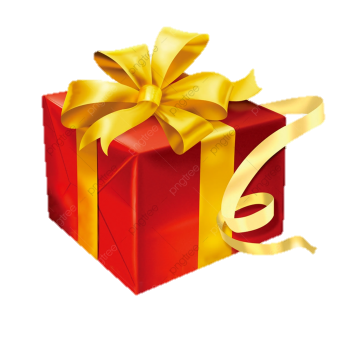 Hết Giờ
START
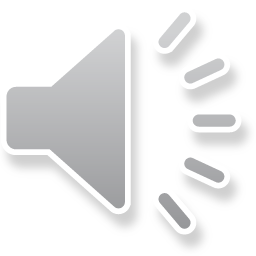 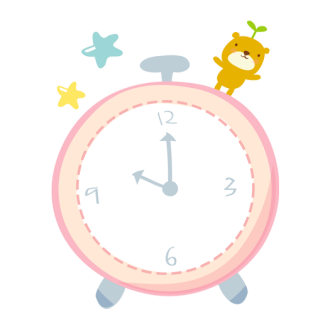 Bài thơ Phò giá về kinh thể hiện hào khí nào của quân đội nhà Trần?
12
3
9
6
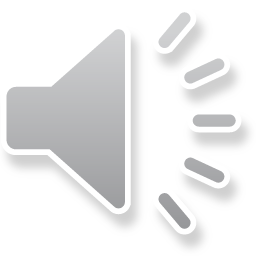 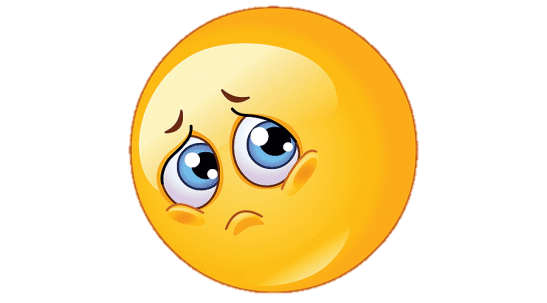 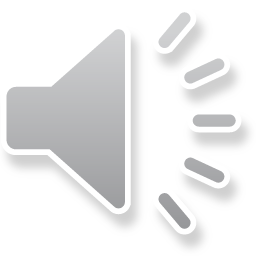 A. Hào khí Á Đông.
CHÚC MỪNG
B. Hào khí Đông A.
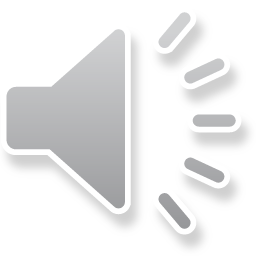 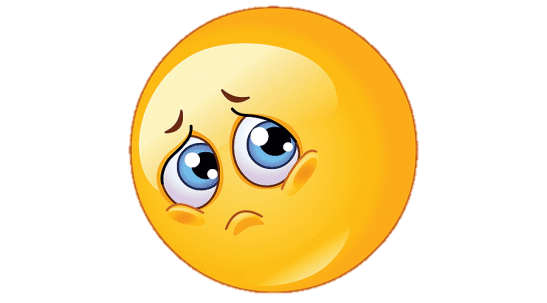 C. Hào khí Đông Á.
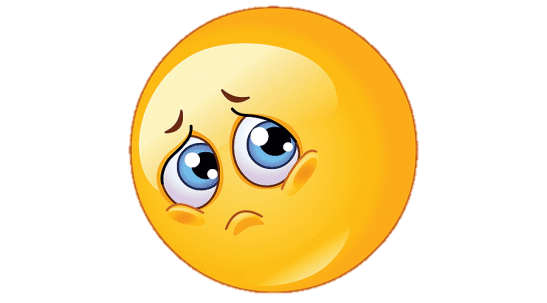 D. Hào khí phương Đông.
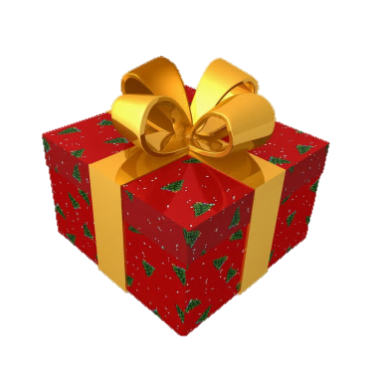 Hết Giờ
START
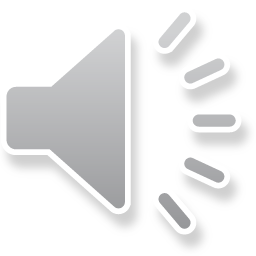 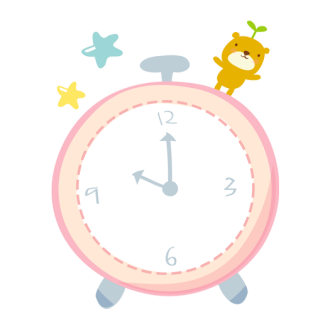 Ý nào không phải là đặc điểm nghệ thuật của bài thơ Phò giá về kinh?
12
3
9
6
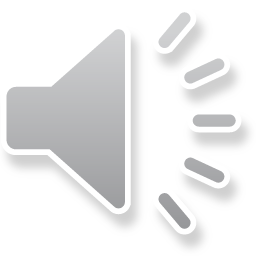 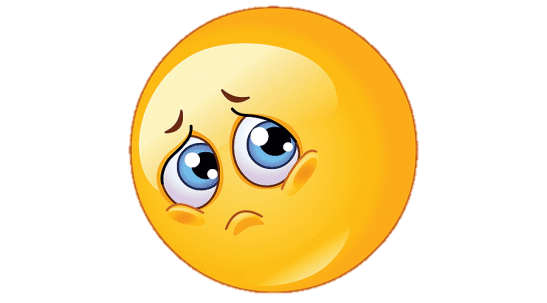 A. Thể thơ ngũ ngôn tứ tuyệt cô đọng, hàm súc.
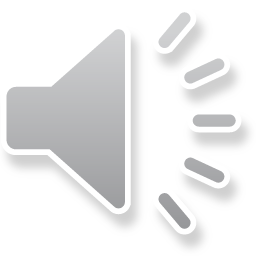 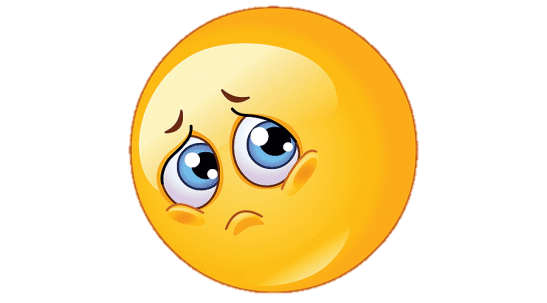 B. Giọng điệu sảng khoái, hân hoan, tự hào.
CHÚC MỪNG
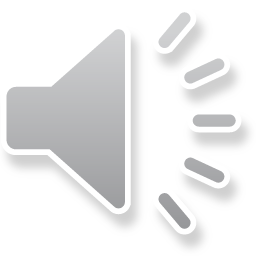 C. Hình ảnh ước lệ, giàu ý nghĩa biểu tượng.
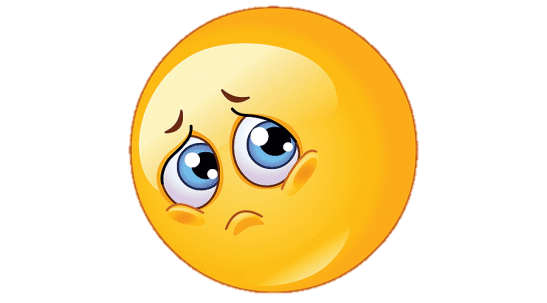 D. Hình thức diễn đạt cô đúc, dồn nén cảm xúc vào bên trong ý tưởng.
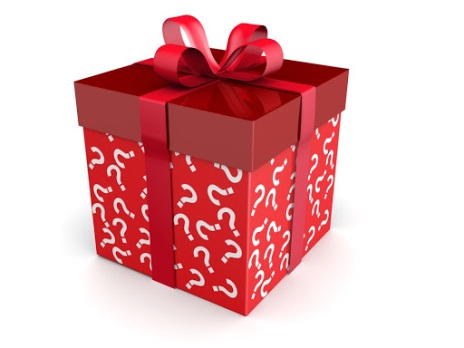 Hết Giờ
START
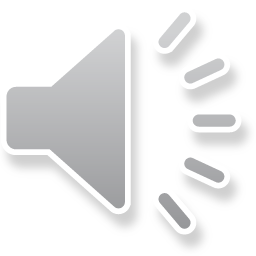 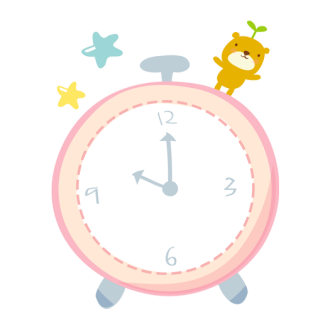 Bài thơ Phò giá về kinh gieo vần chân ở những dòng thơ nào?
12
3
9
6
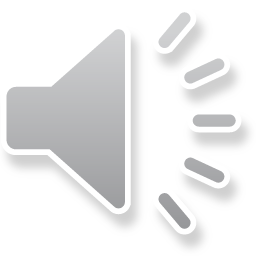 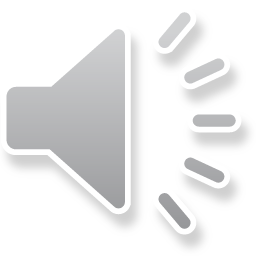 A. 2 và 4.
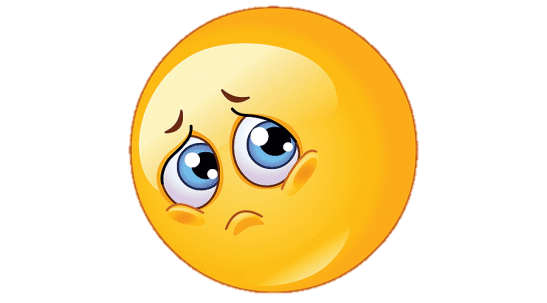 CHÚC MỪNG
B. 2, 3 và 4.
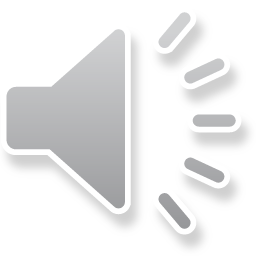 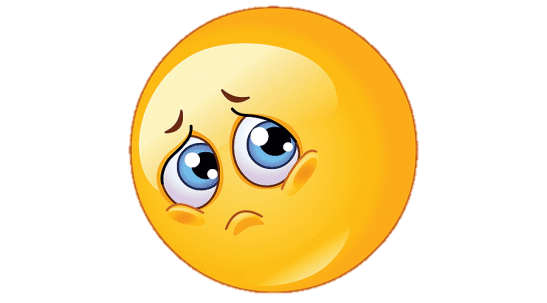 C. 1, 3 và 4.
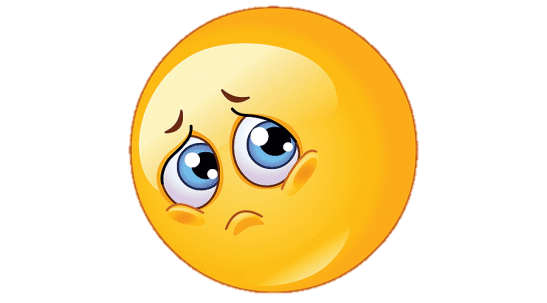 D. 1, và 3.
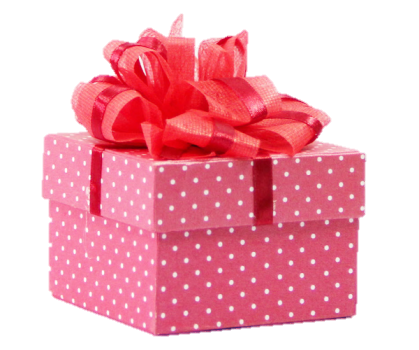 Hết Giờ
START
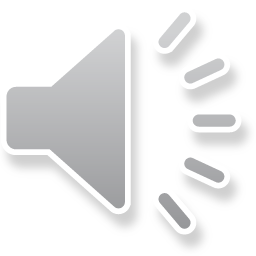 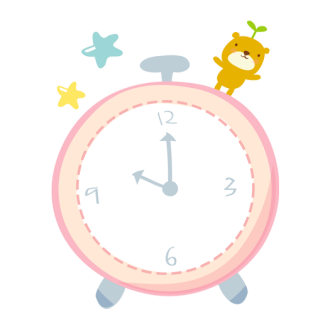 Vì sao tác giả nhắc đến hai trận đánh ở Hàm Tử và Chương Dương?
12
3
9
6
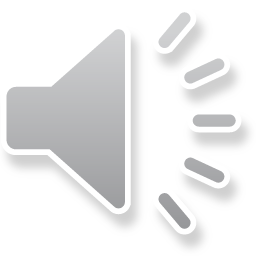 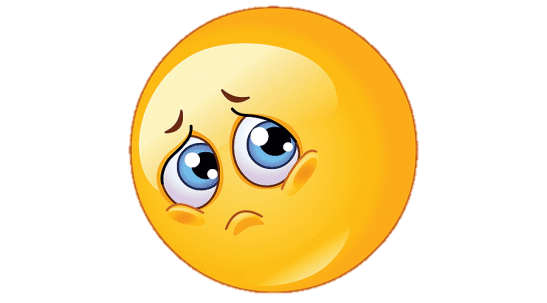 A. Vì đây là hai trận chiến ông trực tiếp tham gia và lập được chiến công vang đội.
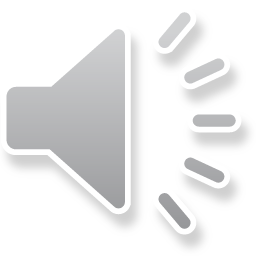 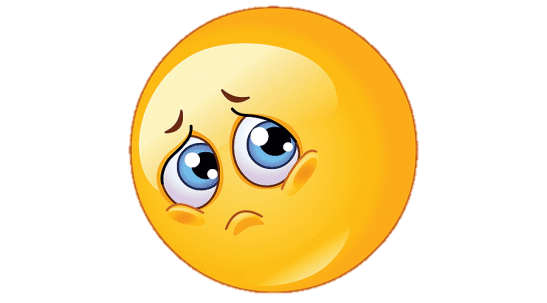 B. Vì đây là hai trận đánh dữ dội nhất trong kháng chiến chống quân Mông Nguyên.
CHÚC MỪNG
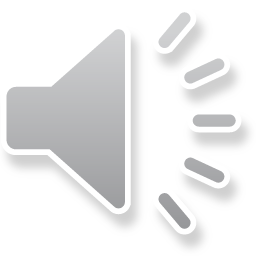 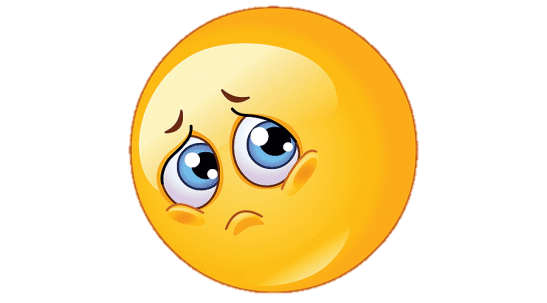 C. Vì đây là hai địa danh nổi tiếng của dân tộc.
D. Khẳng định đây là những chiến thắng hào hùng trước kẻ thù xâm lược và bộc lộ niềm tự hào dân tộc.
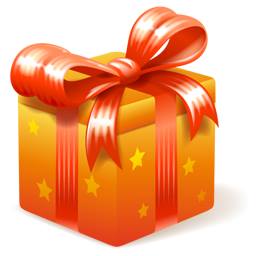 Hết Giờ
START
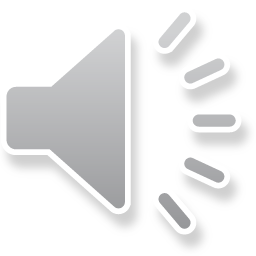 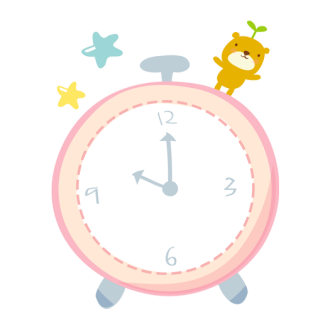 Vì sao tác giả mong muốn một nền thái bình thịnh trị?
12
3
9
6
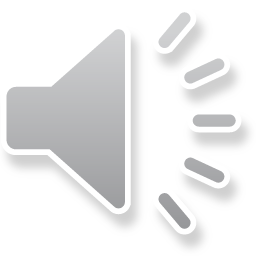 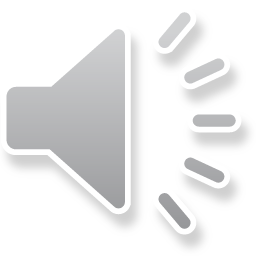 A. Vì ông thấu hiểu sự khổ cực, lầm than của nhân dân khi đất nước có chiến tranh.
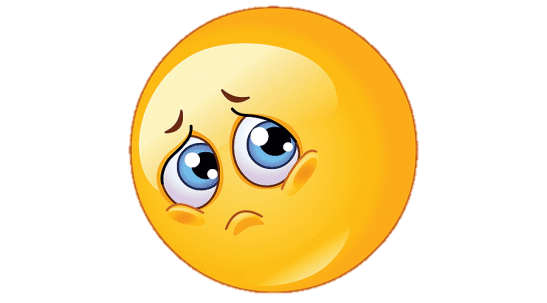 CHÚC MỪNG
B. Vì ông không muốn đất nước tổn thất kinh tế vì chiến tranh.
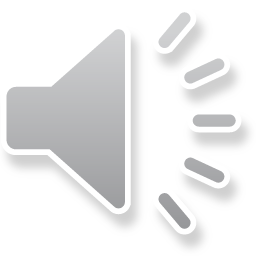 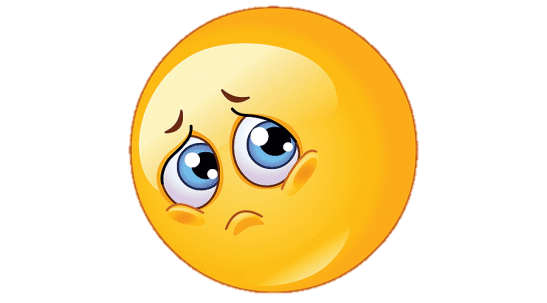 C. Vì nước ta không đủ khả năng chống chọi được thêm những kẻ thù xâm lược khác nữa.
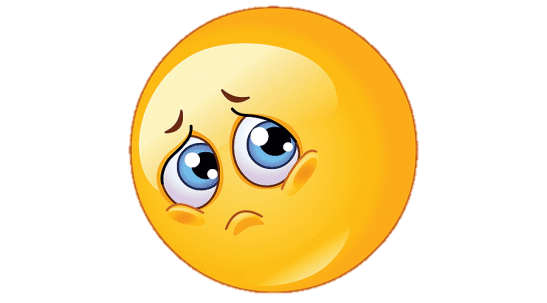 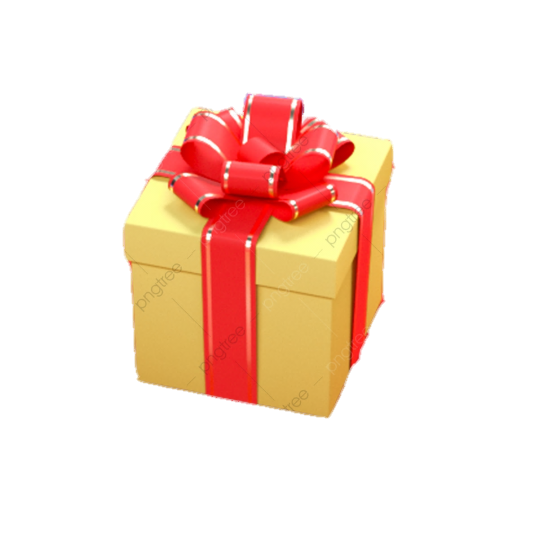 D. Vì ông muốn tập trung phát triển kinh tế thay vì chiến tranh để tranh giành lãnh thổ quốc gia.